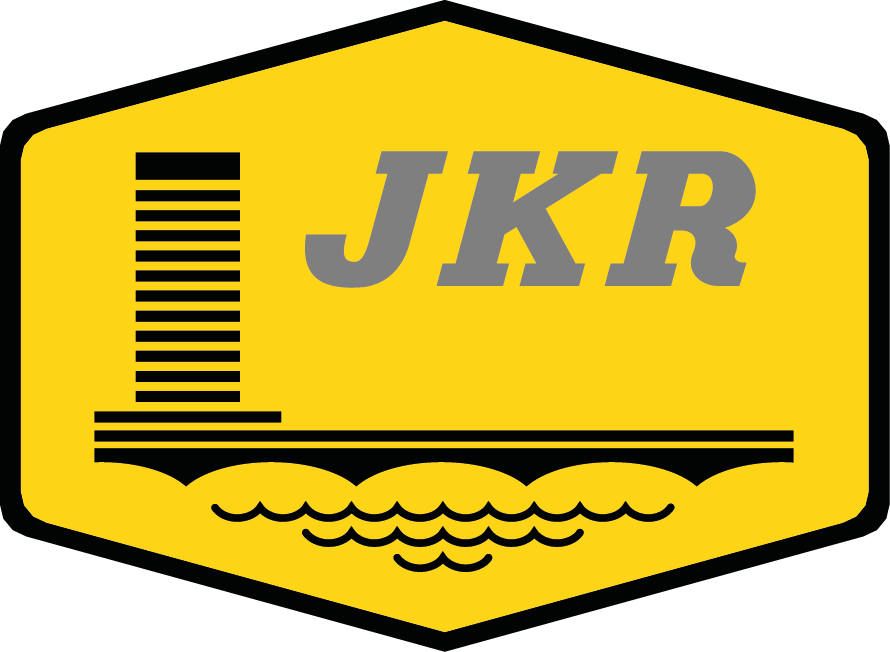 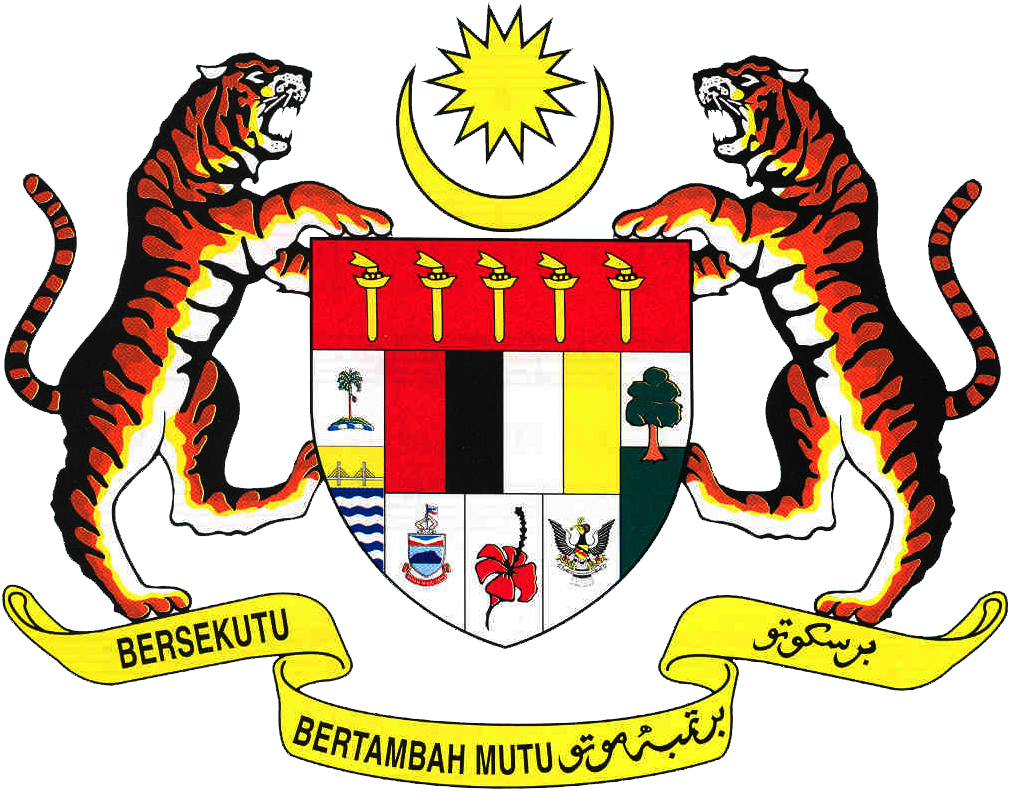 Mesyuarat Jawatankuasa Pelaksanaan dan Pemantauan Pembudayaan Ilmu JKR Bil. 4/2019
Laporan status cop & jcop CAFE
25 SEPTEMBER – 14 November 2019
Statistik pengunjung portal jcop cafe
26 JUN – 25 SEPTEMBER 2019
25 SEPTEMBER – 14 NOVEMBER 2019
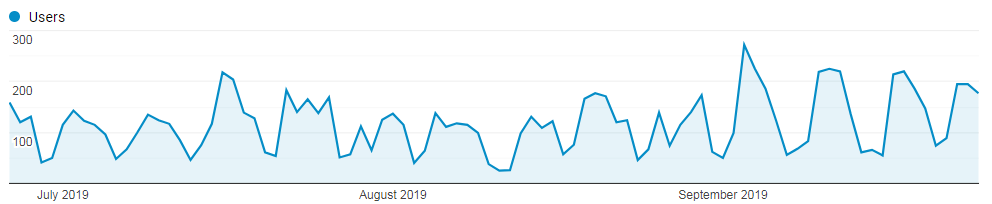 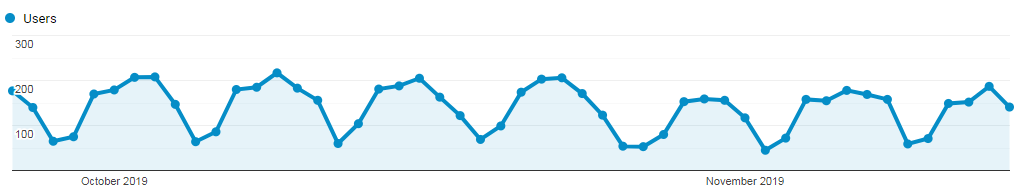 272
217
45
26
STATISTIK INTERAKSI portal jcop cafe
TEMPOH: 1 APRIL – 14 NOV 2019
STATISTIK INTERAKSI portal jcop cafe
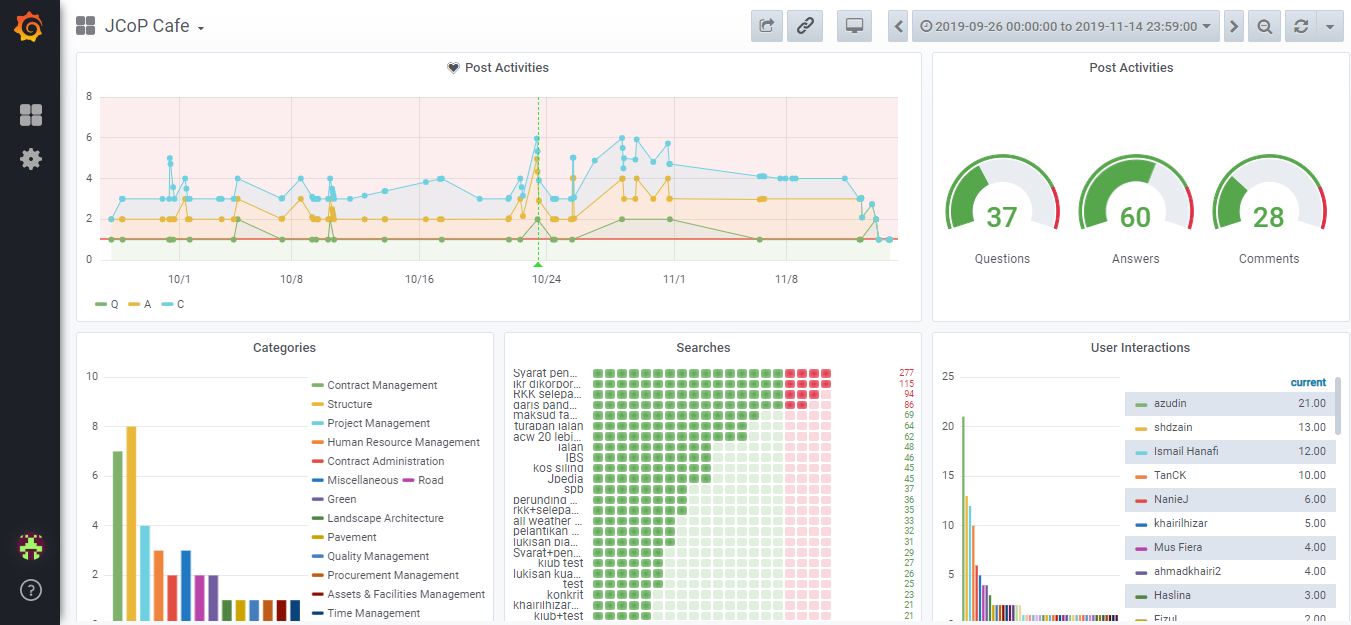 SOALAN TIADA JAWAPAN
TEMPOH: 25 SEP – 14 NOV 2019
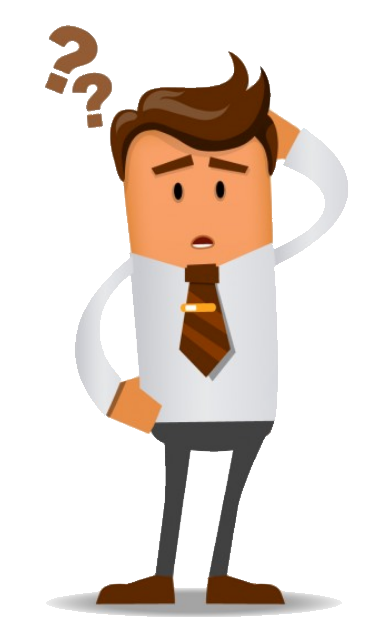 213
* 208 [27 JUN – 26 SEPT 2019]
LANGKAH MITIGASI
Senarai soalan dihantar kepada Knowledge Managers CoP yang berkenaan untuk dipanjangkan kepada Moderator JCoP yang dinamakan
Bengkel Pemantapan JCoP dan JPedia
Roadshow JCoP dan JPedia
5